新卒採用エントリーシート
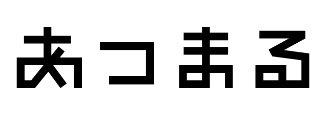 ご記入後、お近くの担当者にお渡しください
フリガナ：
生年月日（西暦）　　　年　　　月　　　日
氏名：
携帯TEL：
PHOTO
Mail：
写真の裏面に
氏名をご記入の上
貼付ください。
現住所：〒xxx-xxxx
●県●市〜
帰省先住所：〒 xxx-xxxx
●県●市〜
卒業/修了年月 　　    年　　月
インターンシップ・海外留学先
希望コース： 経営者育成コース 　or　 一般コース
※左記2つのコースのうち、希望するコースどちらかに◯をつけてください。
職種：コンサルタント / WEB広告運用 / デザイナー / 管理（経理・総務・法務）/ 採用・広報 / エンジニア / 動画クリエイター / サービス企画開発
※上記から希望する職種に◯をつけてください。（複数選択可）
Q1
人生で1番の成功体験を教えてください。
テキストテキストテキスト・・・・・・・・・・
Q2
どのような軸で就職活動を行っているか教えてください。
テキストテキストテキスト・・・・・・・・・・
Q3
10年後のビジョンを教えてください。
学生が選ぶ
BEST 
OF
 ATSUMARUな人
テキストテキストテキスト・・・・・・・・・・